2014 Tax Session J1 Scholars and H1B Employees
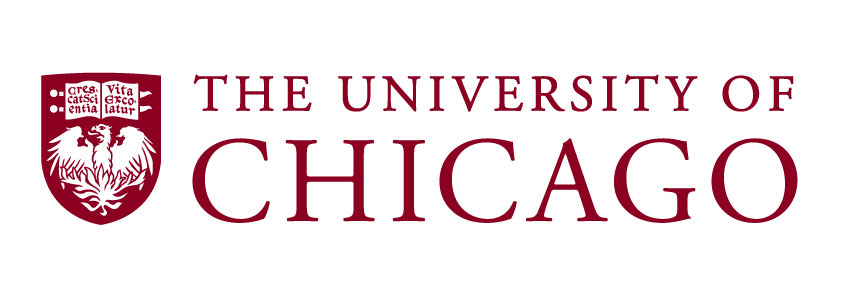 Financial Services - Payroll
University of Chicago
February 11, 2015
March 11, 2015
Steps to Tax Filing
1.) Do I have a filing requirement for 2014?
2.) What is my tax residency status?
3.) What type of income did I have (if any)?
4.) What tax forms should I receive?
5.) What tax forms do I file?
6.) How do I complete the tax forms?
7.) How do I get assistance?
Do I Have a Filing Requirement?
Tax ResidencyResident versus Nonresident
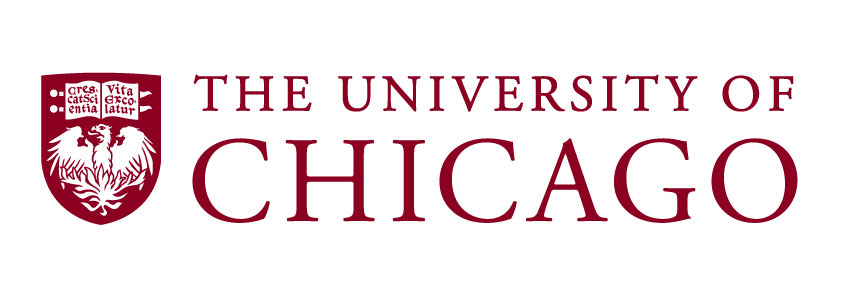 Determining Tax Residency
Tax Residency is determined by the Substantial Presence
Test (SPT)

To determine, count days of physical presence in the U.S. 
To “count” your days you use this calculation:

	Current Year 			x 1 		________
	1st Previous Year		x 1/3		________
	2nd Previous Year		x 1/6		________

If total equals 183 days or more = Resident for Tax
If total equals 182 days or less = Nonresident for Tax
Determining Tax Residency
EXCEPTIONS to SPT

F or J students receive 5 “exempt” years. Not exempt from tax, but of counting physical days of presence in the U.S. towards SPT. (So, for the first 5 years, the SPT total will be “0”) 

J non-students receive 2 “exempt” years (of the past 6 years). (So, typically for the first 2 years, the SPT will be “0” – unless individual has had previous entries to the U.S. as an F, J, M or Q)

“Exempt” years are CALENDAR years, not years from date of arrival
Dual Status Individuals/Residency Elections
Bona Fide nonresident and resident in the same year

May file a special tax return called a Dual Status Return described in Publication 519 ,U.S. Tax Guide for Aliens http://www.irs.gov/pub/irs-pdf/p519.pdf

A dual status alien married to a U.S. citizen or to a resident alien may elect to file a joint income tax return with his/her U.S. citizen or resident alien spouse. Refer to "Nonresident Spouse Treated as a Resident" in Publication 519

A nonresident married to a U.S. citizen or to a resident alien may also elect to file a joint tax return with his/her spouse
Types of Income
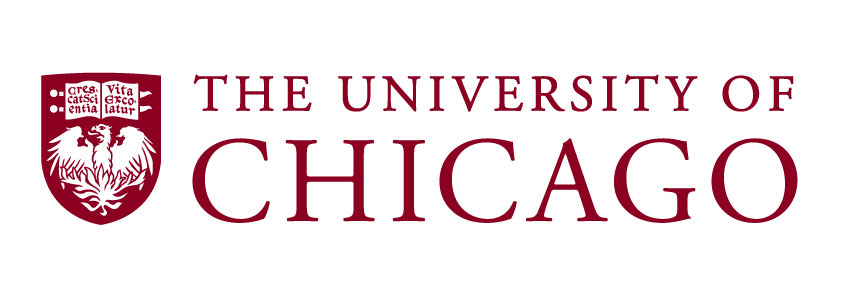 Taxes: How it works
Employment/Compensation
Provide services to the University for payment– paid on a monthly, biweekly or casual basis 

The University of Chicago employment taxes: 

Federal – taxes are assessed by the Income Tax Withholding Table

IL State – 5% (slightly less if claiming allowances) 
		  (2015 IL State tax - 3.75%)

FICA/OASDI – 6.20% (only applicable to residents for tax purposes)

Medicare – 1.45%(only applicable to residents for tax purposes)
Scholarship/Fellowship Stipends
Funds given to support education/academic advancement or achievement

The University of Chicago scholarship/fellowship taxes: 

Federal – taxes are withheld at 14% for nonresidents and 0% for residents. Residents may be required to pay quarterly estimated payments

Illinois State – taxes are not withheld at source, but individuals may be required to pay quarterly estimated payments and/or pay taxes when filing a tax return

FICA/OASDI – Not applicable

Medicare – Not applicable
Independent Contractor
Similar to Employment, but providing services independently for business under terms of a contract.

The University of Chicago independent contractor taxes: 

Federal – taxes are withheld at 30% for nonresidents and 0% for residents. Residents may be required to pay quarterly estimated payments and/or pay taxes when filing a tax return.
Illinois State – taxes are not withheld at source, but 
	individuals may be required to pay quarterly estimated payments and/or pay taxes when filing a tax return.

FICA/OASDI – Not withheld

Medicare – Not withheld
Tax Forms
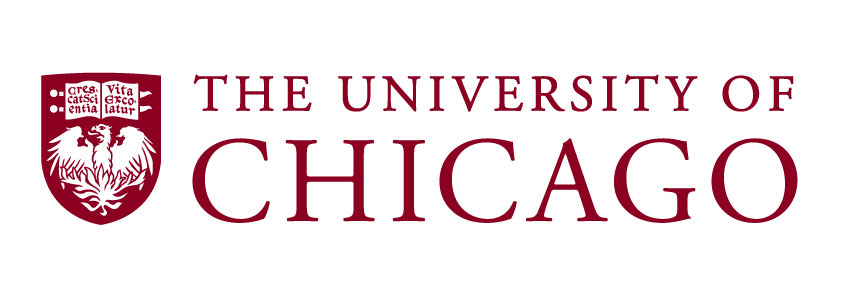 What Tax Forms Should I Receive?
Tax Forms
W-2 –Mailed to home address on January 21st. Reprints of W2 forms available February10th. = Antonella Wellman at w2form@uchicago.edu 


1099 – Mailed to home address on January 28th. Reprints of 1099 forms  = Antonella Wellman at w2forms@uchicago.edu 


1042-S – Mailed to home address in mid-February. Reprints of 1042S forms = Lauren Bautista lbautista1@uchicago.edu
Requesting a Duplicate Tax Form
To request duplicate forms – the request must be in writing (email is acceptable) and include the following:

	- Full Name
	- Last 4 digits of SSN
	- Date of Birth
	- What the request is and year (e.g. 2014 W2)
	- Current/Permanent Address
	- If the form will be picked up or should be mailed
Federal Tax Filing
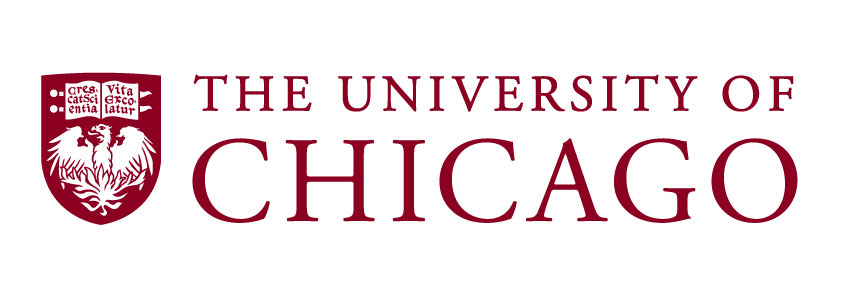 2014 Deadline: April 15, 2015
Forms must be post-marked by this date, not received by the IRS
Glacier Tax Prep – For Nonresidents
Available through the Office of International Affairs’ website:  
   http://internationalaffairs.uchicago.edu/

Please read all tax information on website before accessing 
  Glacier Tax Prep and have all necessary paperwork available

Glacier Tax Prep Process:
     - Create individual log in 		   	  - Refund
      - Determine U.S. Tax Residency Status	  - Check
      - Which Tax Form to use			  - Direct Deposit
      - Tax Treaty				  - Read all Instructions
      - Director of Academic Program		  - Download Forms
  Eric Issacs 			 	  - Mail Forms
  5801 S. Ellis Ave			  - Information about State Filing
  Chicago, IL 60637
Nonresidents for Tax
Can use Glacier Tax Prep

Can also file on your own, or use a CPA, VITA or Tax Preparation Firm. (Just be sure they file you as a nonresident. Ask about knowledge of foreign tax matters)

File using 1040NR or 1040NR-EZ and 8843

Do you need to File? http://www.irs.gov/pub/irs-pdf/i1040nre.pdf “Who Must File”

OIA Website: http://internationalaffairs.uchicago.edu/page/tax-responsibilities-international-students-and-scholars
Nonresidents for Tax – Spouses (J2, F2, H4)
If spouse is working (J2): Will need to file own federal tax return, state tax return and form 8843

If spouse is not working (F2, H4): Will only file 8843. Since no CNET ID is available, must download the 8843 from http://www.irs.gov/pub/irs-pdf/f8843.pdf and complete by hand. Do not submit this form in the same envelope as spouse
Residents for Tax
Cannot use Glacier Tax Prep

Can use any avenue for filing such as Tax Filing Software; Certified Public Accountant (CPA); Tax Preparation Firm; IRS Free File, VITA or Yourself

File using 1040; 1040-EZ; 1040A

Do you need to file? http://www.irs.gov/individuals/article/0,,id=96623,00.html

Can file jointly with a spouse and claim dependents (children)

As residents for tax, able to claim any deduction/allowance/benefit available to U.S. Citizens

OIA Website:  http://internationalaffairs.uchicago.edu/page/tax-responsibilities-international-students-and-scholars
Residents for Tax
Claiming a Tax Treaty as a Resident for Tax

Resident tax forms do not specifically address claiming tax treaties as residents for tax. However, the IRS recommends the following:

A residents for tax must complete form 1040
 Enter ALL wage income on line 7
 On line 21 indicate the amount of tax treaty benefit in 
  parenthesis (which indicates subtraction)
 On the dotted line 21 indicate the treaty article (e.g. US-
  China article 19)
 On line 22 you will subtract the amount from line 21 from 
  the rest of your income to claim the treaty benefits

It is also recommended to either submit a memo stating your visa status, date of entry, expiration date and that you are eligible to claim the treaty benefit; or submit a copy of the treaty
Residents for Tax
Claiming a Spouse and/or dependents that do not have an SSN or ITIN

1.) Individuals who are not working are not eligible for an 
     SSN, so you must apply for an ITIN
2.) Complete W7 and attach appropriate documents per 
     instructions for each individual who needs an ITIN
3.) Complete federal tax return
4.) Must mail completed W7 applications and completed 
     1040 to the W7 address. ITIN applications will be 
     processed first, then the federal tax return will be 
     forwarded for processing.
5.) Processing of tax return will take 8-12 weeks (4-6 for 
     ITINs to be assigned)
6.) For Illinois state tax filing:
	a.) You wait for the ITINs to be assigned (may need to file an 	Illinois tax filing extension
	b.) You do not claim the dependents
Illinois State Tax Filing
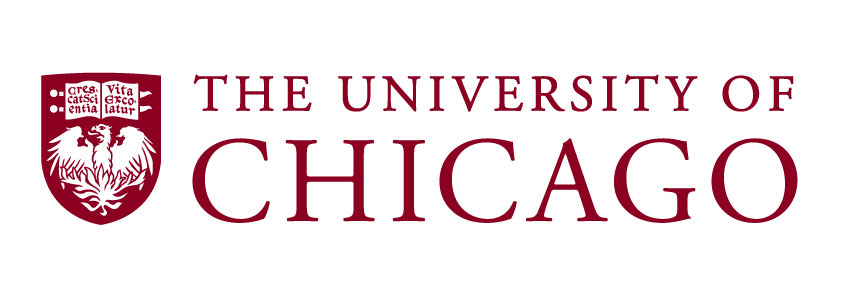 2014 Deadline: April 15, 2015
Forms must be post-marked by this date, not received by the IRS
Residents of Illinois
*Lived and worked only in Illinois*


Can use any avenue for filing such as Tax Filing Software; Certified Public Accountant (CPA); Tax Preparation Firm; Illinois State Web File or Yourself

Start with IL-1040 – Begin the IL-1040 with the adjusted gross income created on the federal tax return

Do you need to File? See Illinois State Website for filing requirements http://tax.illinois.gov/TaxForms/IncmCurrentYear/Individual/IL-1040-Instr.pdf
Part-Year Residents
*Lived and/or worked in Illinois AND another state*

A part-year resident taxpayer Must  file Form IL-1040 and Schedule NR if:
	- you earned income from any source while you were a 
	resident, 
	- you earned income from Illinois sources while you were 
	not a resident, or you want a refund of any Illinois Income Tax 	withheld. 

There is a reciprocal agreement with the following states:  Iowa, Kentucky, Michigan, or Wisconsin. If you are an Illinois resident you must file Form IL-1040 and include as Illinois income any compensation you received from an employer in these states. Compensation paid to Illinois residents working in these states is taxed by Illinois. You will not pay tax in the above states. (If you were a legitimate resident of IL and reciprocal state, you will need to file a Schedule NR).

Use form IL-1040 AND Schedule NR. (Or Schedule CR)
Part-Year Residents (continued)
*Lived and/or worked in Illinois AND another state*


If you lived/worked in another state (other than Iowa, Kentucky, Michigan, or Wisconsin) – You need to investigate that state’s filing requirement

States without State Tax: Alaska, Florida, Nevada, New Hampshire, South Dakota, Tennessee, Texas, Washington, Wyoming 

There is local tax in some cities/townships/villages
Nonresident of Illinois
A nonresident taxpayer: You were not a resident of Illinois at any time, but received income from Illinois sources. You must file Form IL-1040 and Schedule NR, if you earned enough taxable income from Illinois sources to have a tax liability or you want a refund of any Illinois Income Tax withheld in error. You must attach a letter of explanation from your employer 

If you were in Illinois and did not have any income from Illinois sources, you may not have an Illinois filing requirement
Resources
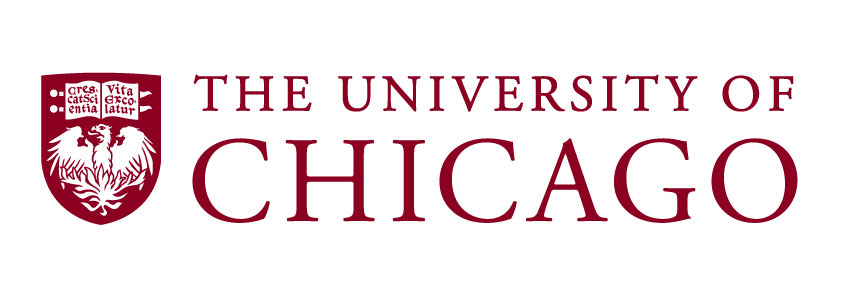 Final Notes
MAKE COPIES OF ALL TAX FORMS!

Spouses and Children (regardless of age) may need to file a form 8843 if they are in nonresident tax status

If you don’t have a SSN or ITIN, must apply for ITIN when filing a 2014 tax return

Always read over instructions or ask questions. An incorrect tax filing can cause future issues with USCIS
Resources for Federal Tax Filing
IRS: www.irs.gov
(800) 829-1040 

IRS - Chicago Office:
John C. Kluczynski Federal Building
230 S. Dearborn St. Chicago, IL 60604 
(312) 566-4912 
Monday-Friday - 8:30 a.m.-4:30 p.m.

Taxpayer Advocate:
(312) 566-3800 or (877) 777-4778
Resources for Illinois State Tax Filing
Illinois State Revenue Office
http://www.revenue.state.il.us/Individuals/index.htm
(217) 782-3336

Chicago Office: 
James R. Thompson Center
Concourse Level
100 West Randolph Street
Chicago, Illinois 60601-3274 
(800) 732-8866

Hours: 8:30 am to 5:00 pm
Resources for University Payroll Questions
Lauren Bautista
Foreign Tax Analyst
lbautista1@uchicago.edu
(773) 795-0591
6054 S. Drexel Ave, Suite 300 Chicago IL 60637


Angie Gleghorn
Payroll Manager
gleghorn@uchicago.edu
(773) 702-5989
6054 S. Drexel Ave, Suite 300 Chicago IL 60637